Футбольные хулиганыкак деструктивная субкультура
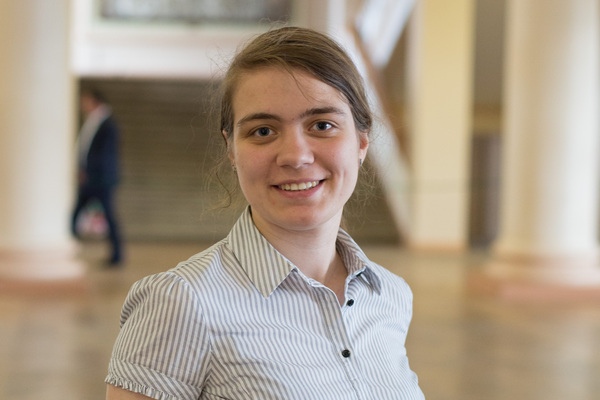 Дихорь Виктория Александровна
Спортивный психолог,
Автор первого в России пособия и курса по психологии футбольных фанатов
Старший преподаватель Института физической культуры УрФУ
Зритель, болельщик и фанат
Телевизионные болельщики
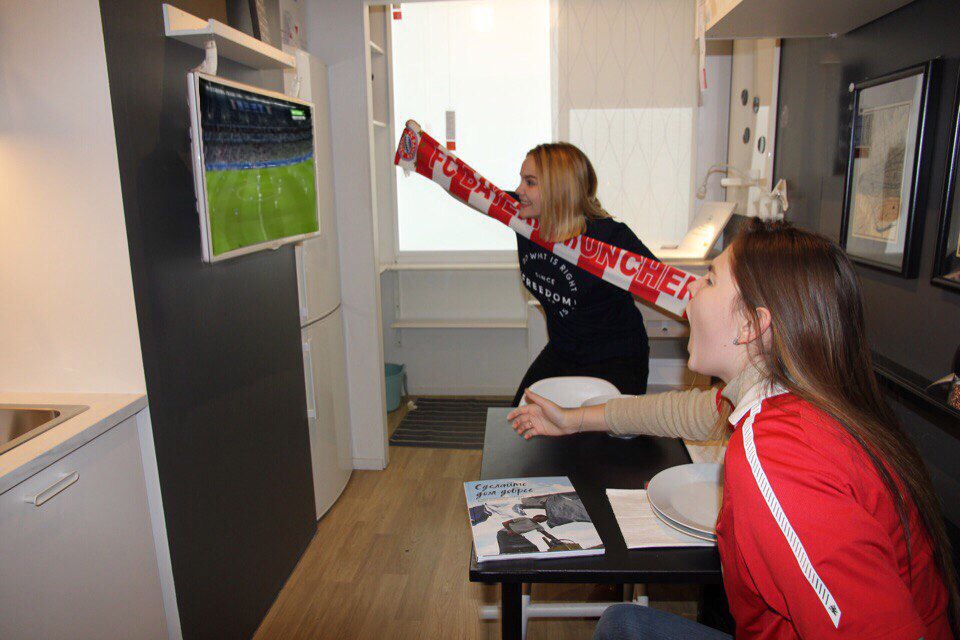 КТО ЭТО?
самый большой по численности тип;
планируют просмотр футбольного матча;
редко посещают стадионы.
Кузьмичи
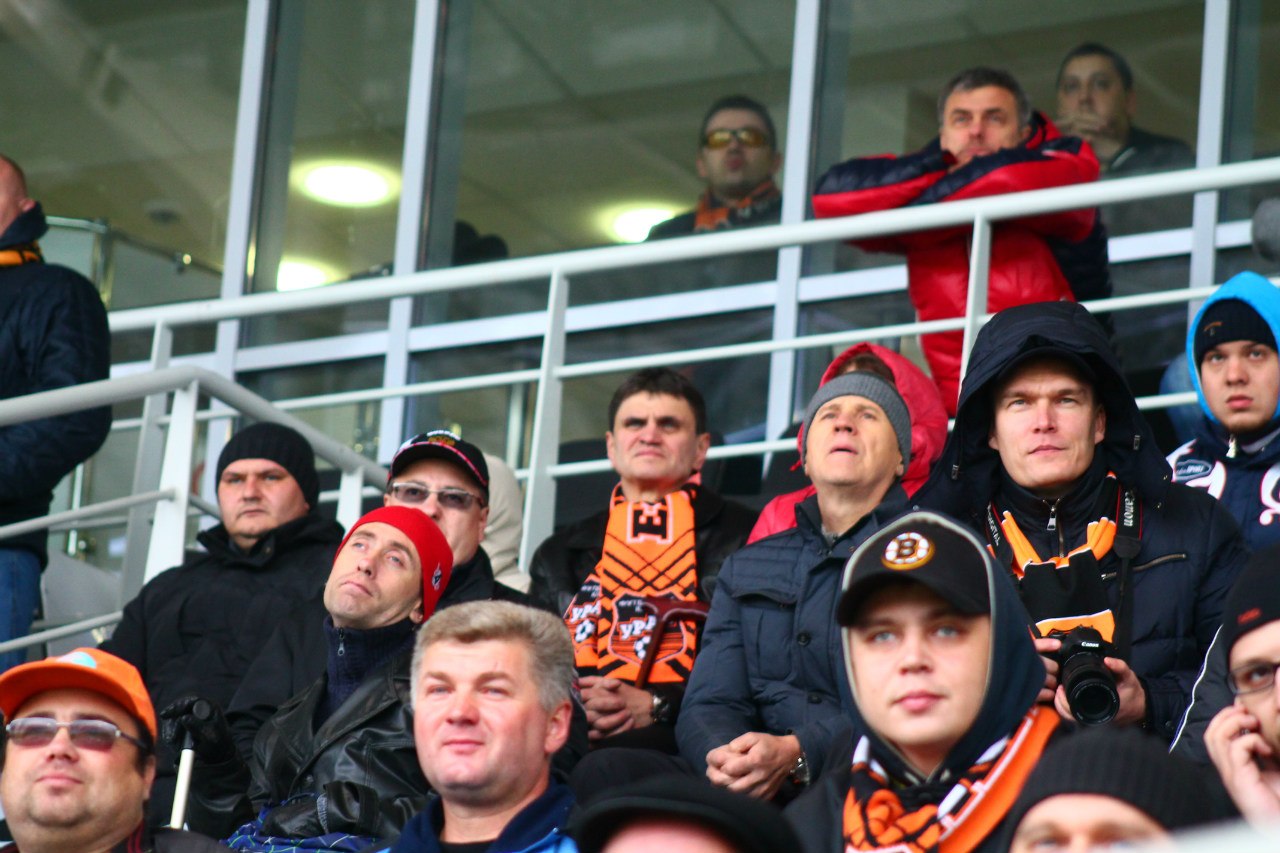 КТО ЭТО?
многолетние обладатели абонементов;
взрослые состоявшиеся люди в возрасте от 35 лет;
основная и самая многочисленная группа зрителей на стадионах.
Карланы
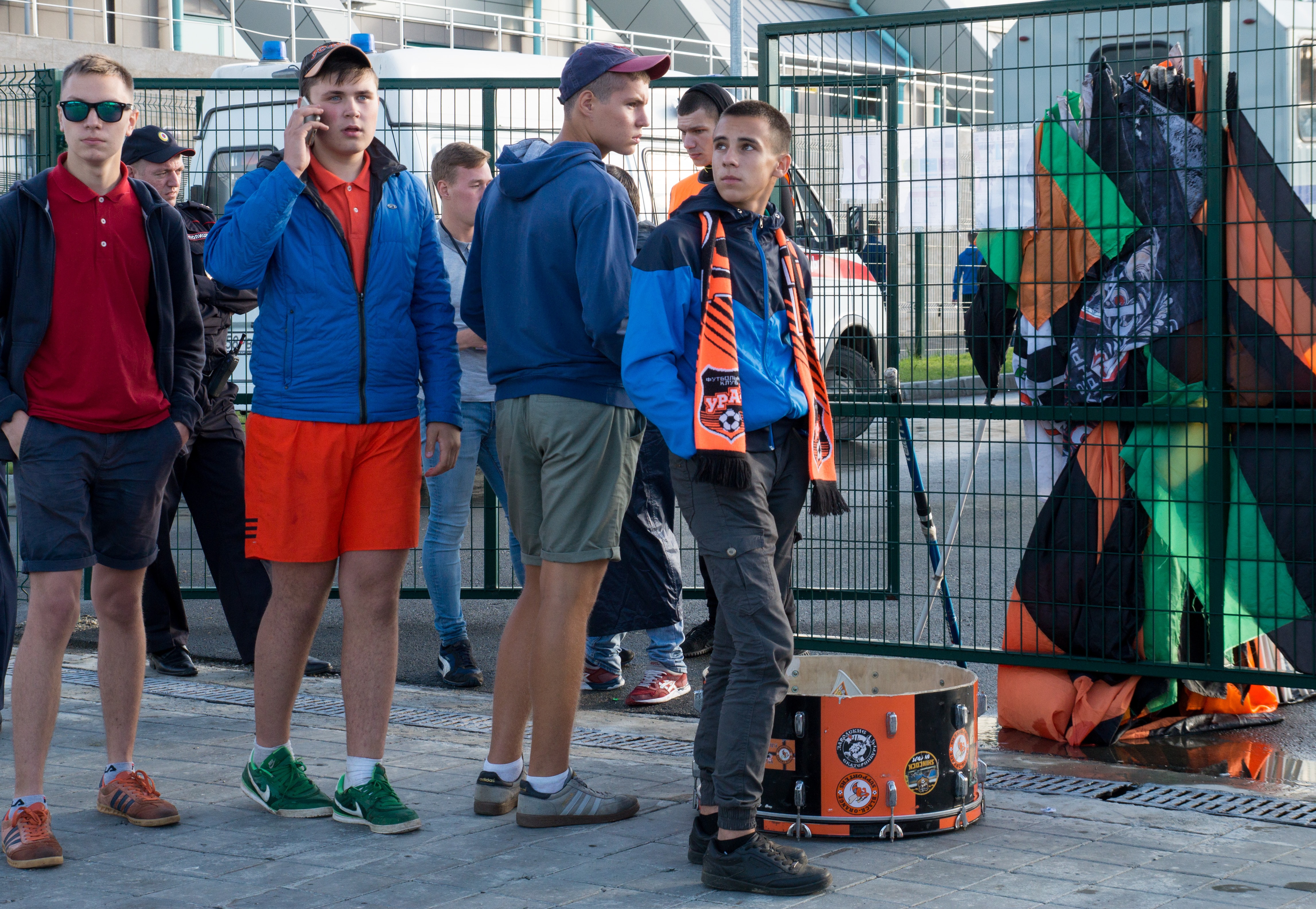 КТО ЭТО?
молодые люди, обычно до 30 лет;
нередко бывают в подвыпившем состоянии и ходят большими группами;
молодые и эмоциональные, поэтому легко поддаются на провокации.
Скарферы
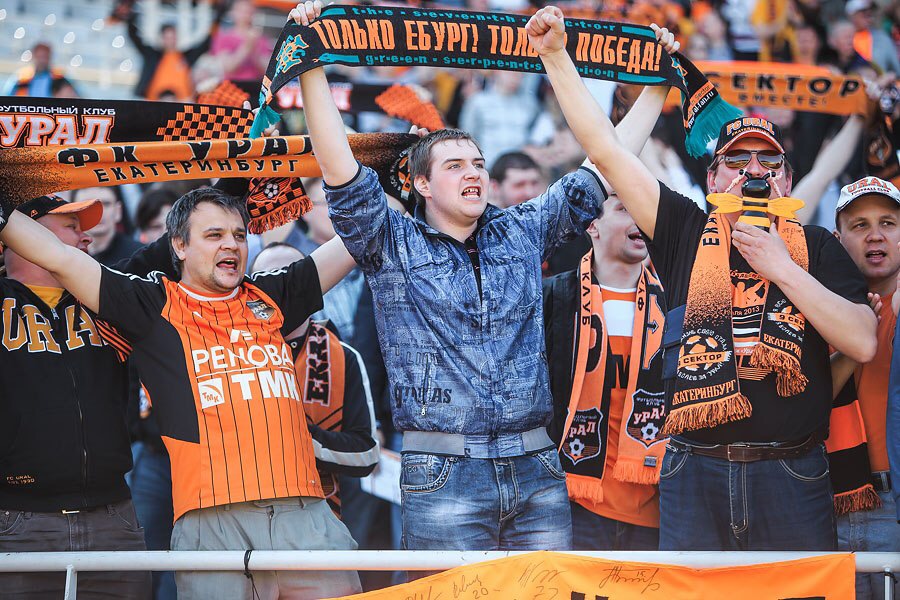 КТО ЭТО?
важнее атмосфера, чем результат матча;
используют максимум атрибутики;
стремятся найти единомышленников и «запомнить» эмоции.
Ультрас
КТО ЭТО?
активисты футбольного движения;
структурированная группа фанатов, в которой есть четкая иерархия, свод законов и строгая дисциплина;
хорошо общаются с представителями клуба.
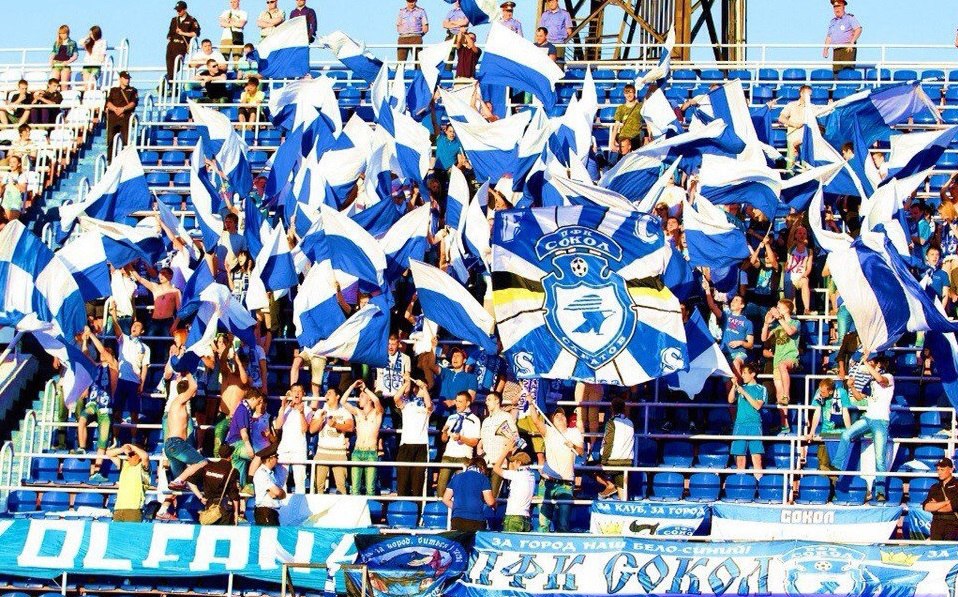 Хулс
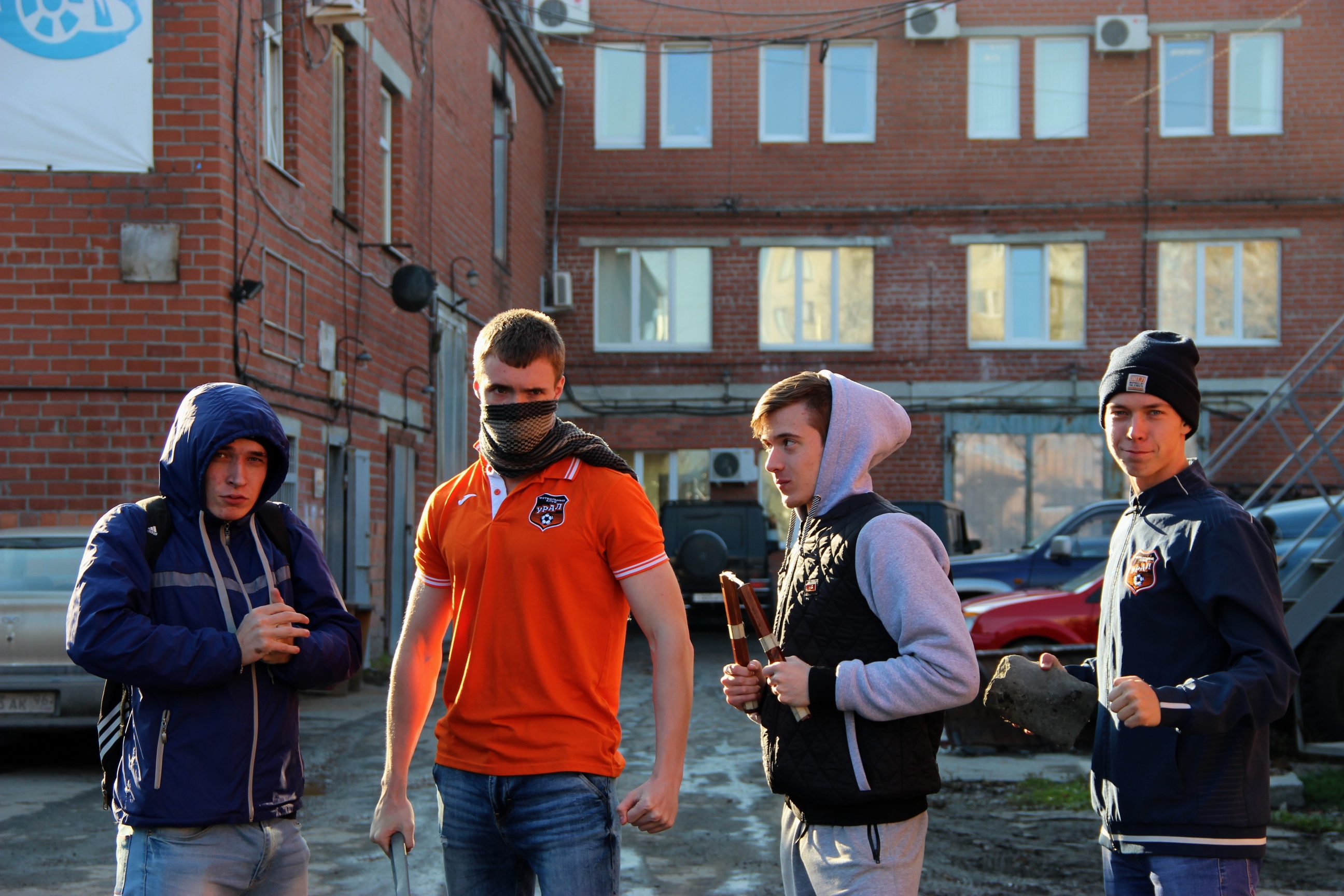 КТО ЭТО?
футбольные хулиганы ;
никогда не носят клубных цветов (максимум – футболка-поло в цветах эмблемы клуба);
участвуют в потасовках после матчей.
Фанатская фирма
долговременная организованная  группировка футбольных фанатов, приверженных определенному футбольному клубу и принимающих участие не только в сопровождении и поддержки  своих команд во время игр, но и принимающих активное участие в драках («межклубных столкновениях») и за пределами стадионов
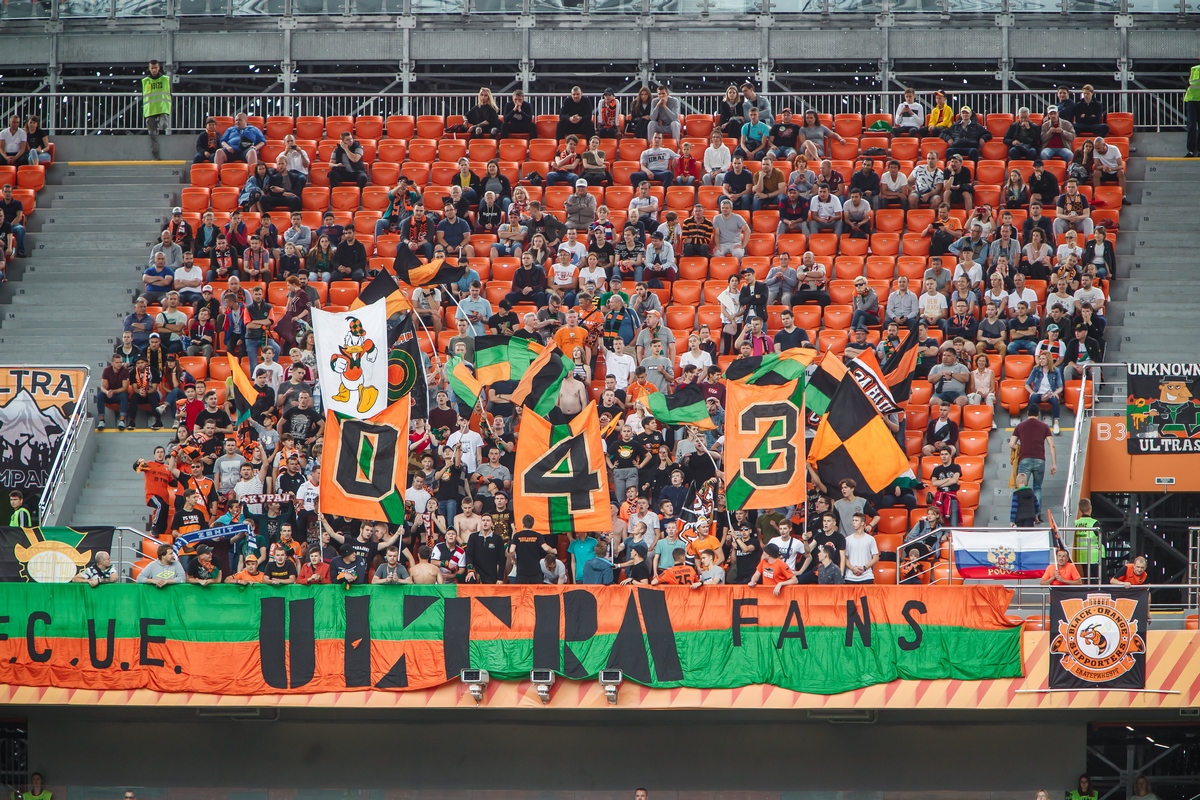 [Speaker Notes: 280310]
Структура фирмы: Моб
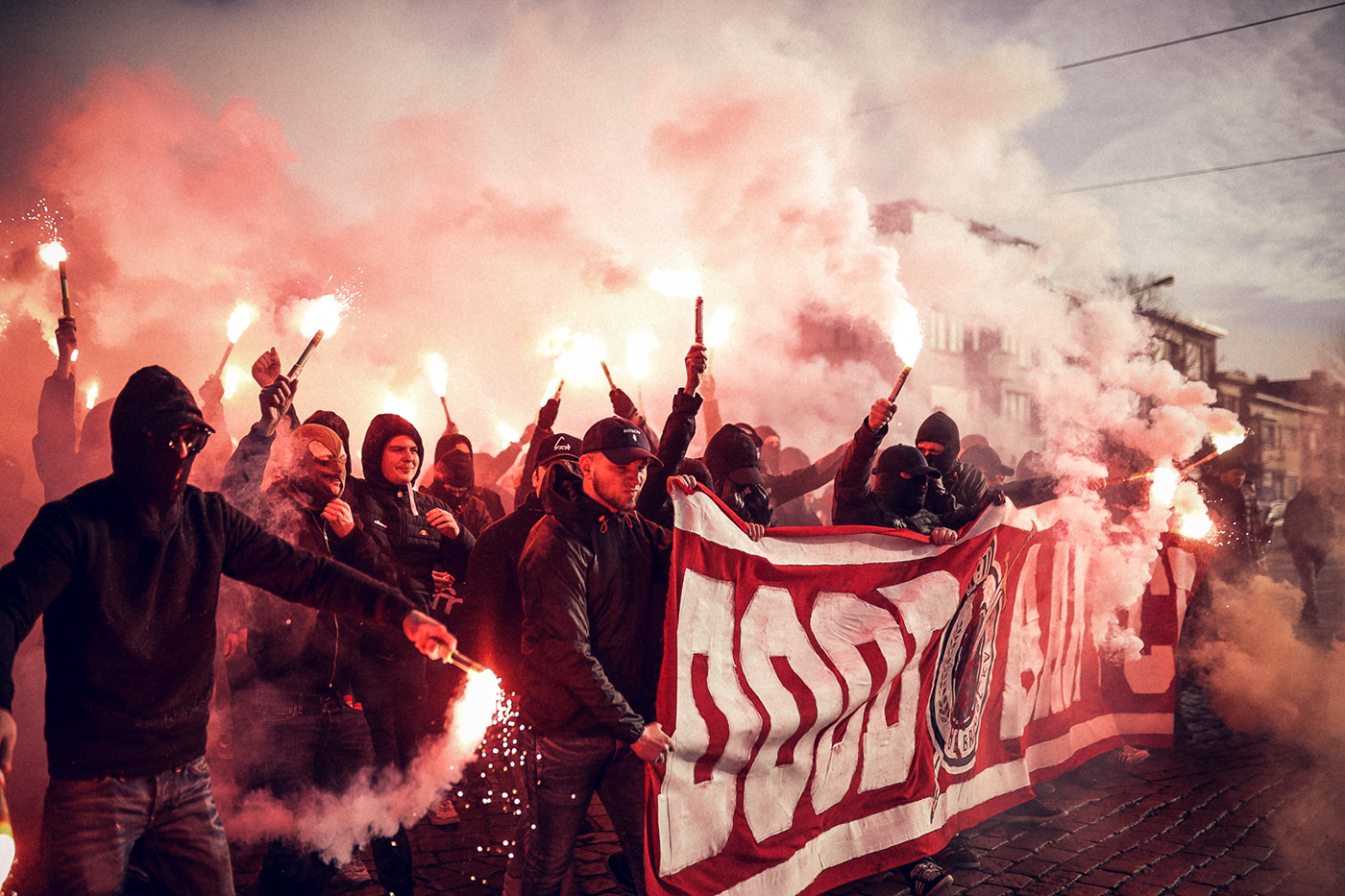 Основная сила футбольной фирмы. Обычно любая крупная фирма состоит из нескольких мобов. Мобы делятся на два типа: «карлики» – те, кто недавно пришел движение и еще не заслужил доверия; «бойцы» – опора фирмы, они дисциплинированы, выносливы и всегда готовы к бою.
Моб
Структура фирмы: Скауты
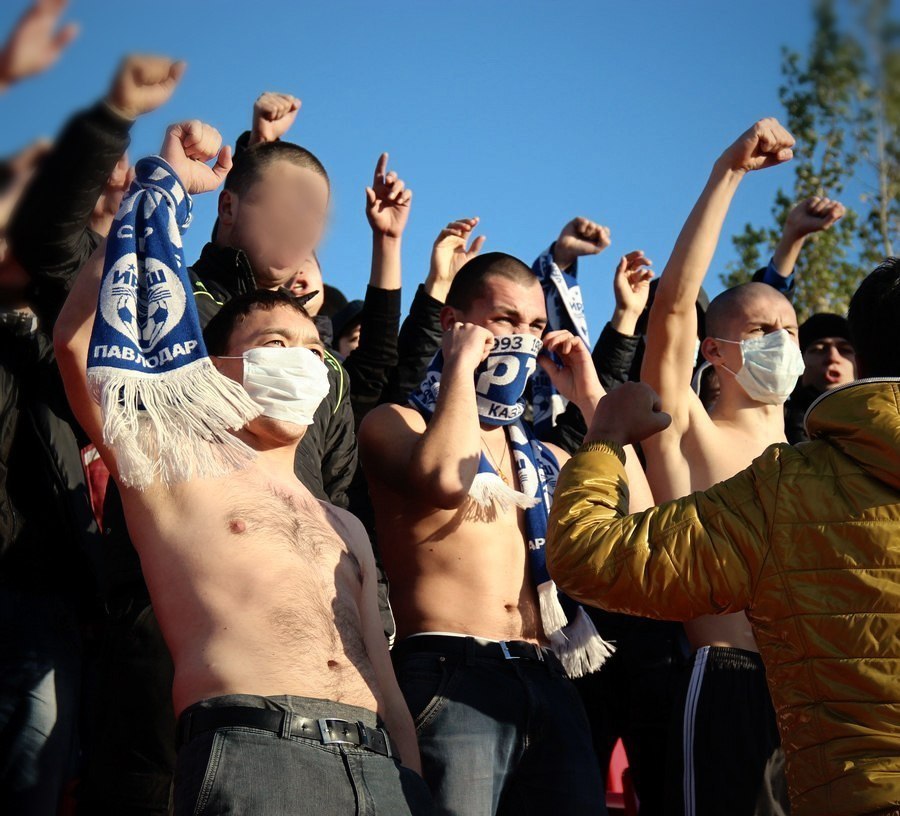 Высматривают и оценивают противников для будущих битв, выбирают  и только сформировавшиеся или уже серьезные фирмы, но не маленькие группки неорганизованных болельщиков. 
Стремятся завербовать новых участников в фирму
Структура фирмы: Фанаты
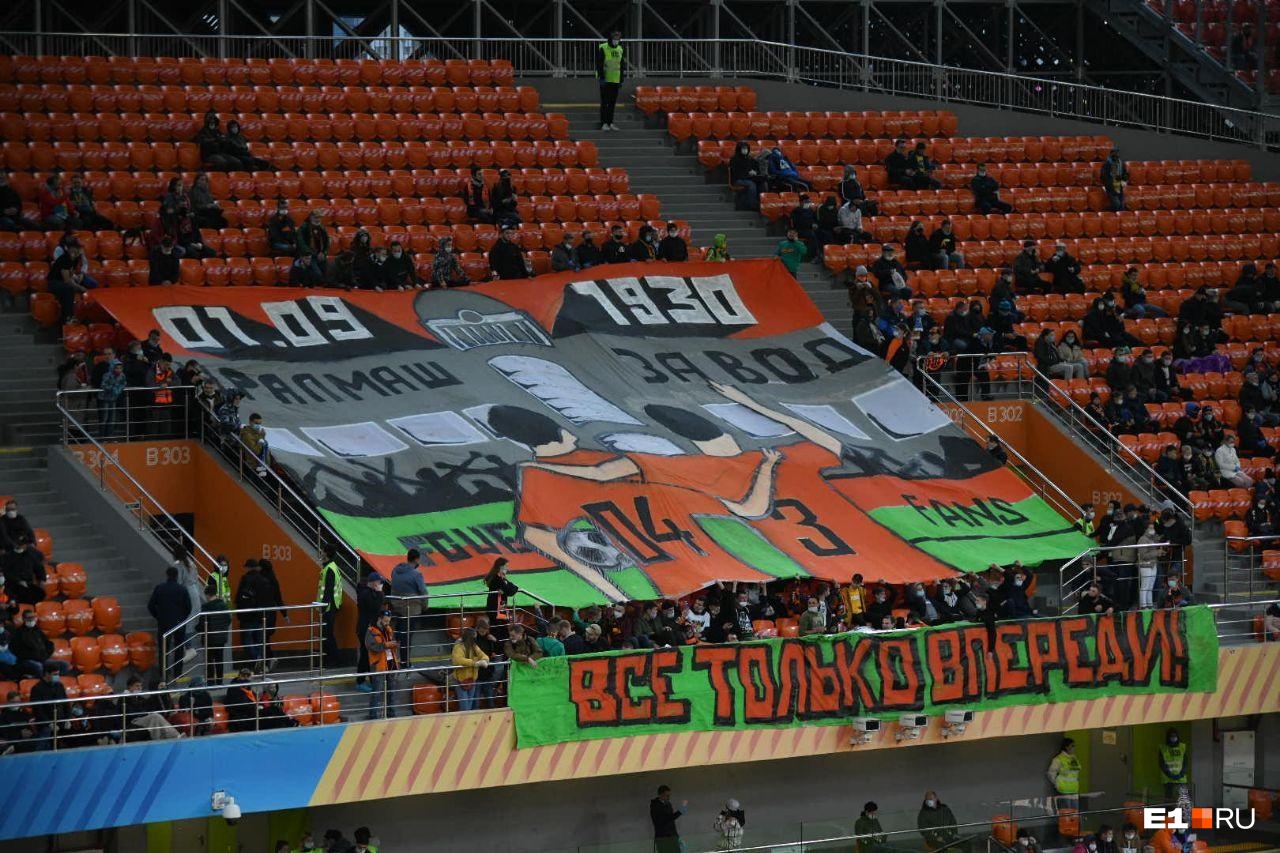 Творческий актив фирмы. Они готовят заранее баннеры и прочее сопровождение, чтобы   устраивать яркие представления на матчах, одеваются в атрибутику клуба и поют подбадривающие песни. Они редко участвуют в драках и потасовках, обычно после матча уединяются и обсуждают результаты игры.